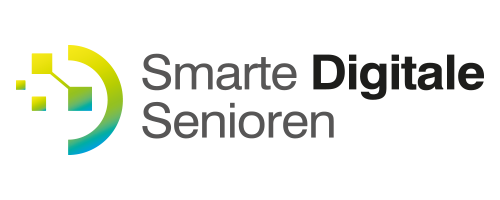 Come usare l’email
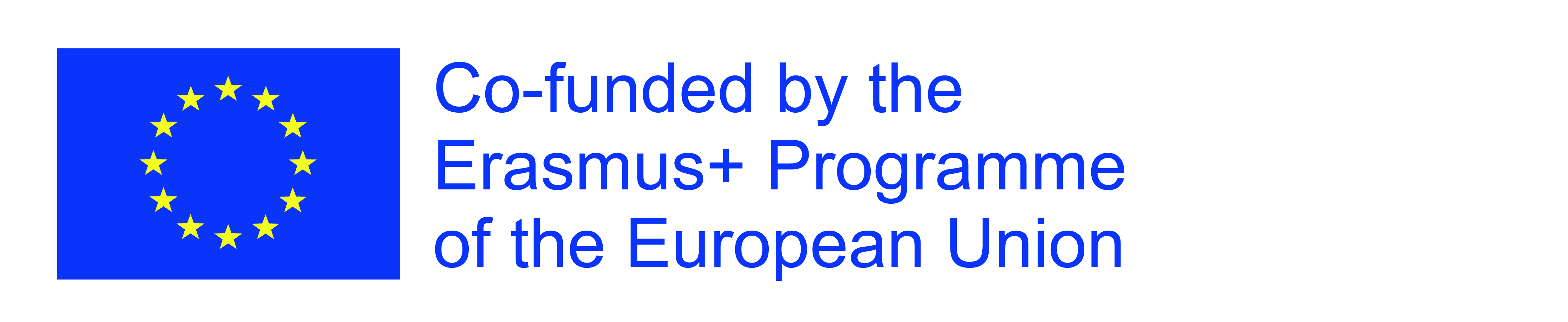 Progetto Erasmus+: 2022-2-LI01-KA210-ADU-000094079
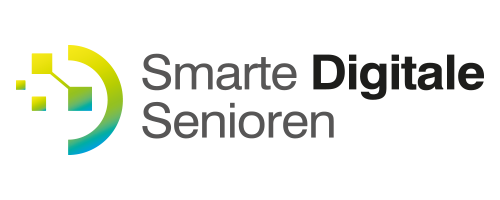 Che cos’è un’email?
È come il tuo indirizzo di casa ma nel mondo digitale e ti permette di inviare e ricevere messaggi digitali.
paolorossi@gmail.com
Nome utente: è il nome del tuo indirizzo. 
Può essere il tuo nome e puoi usare punto (.) o trattino (-,_) per separare le parti
Indica chi ti fornisce lo spazio per inviare e ricevere i tuoi messaggi. Il fornitore più famoso è Google, che indica i suoi spazi con «gmail.com»
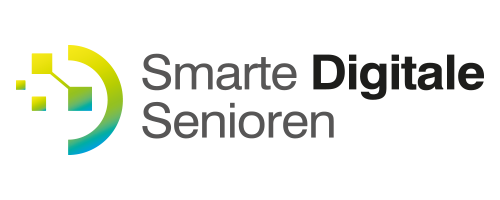 La mia casella di posta
Quando compriamo uno smartphone e lo prepariamo per essere usato, creiamo o inseriamo un indirizzo email.
Come accedere alla tua casella di posta? 

Se hai un «Iphone» cerca questa casella
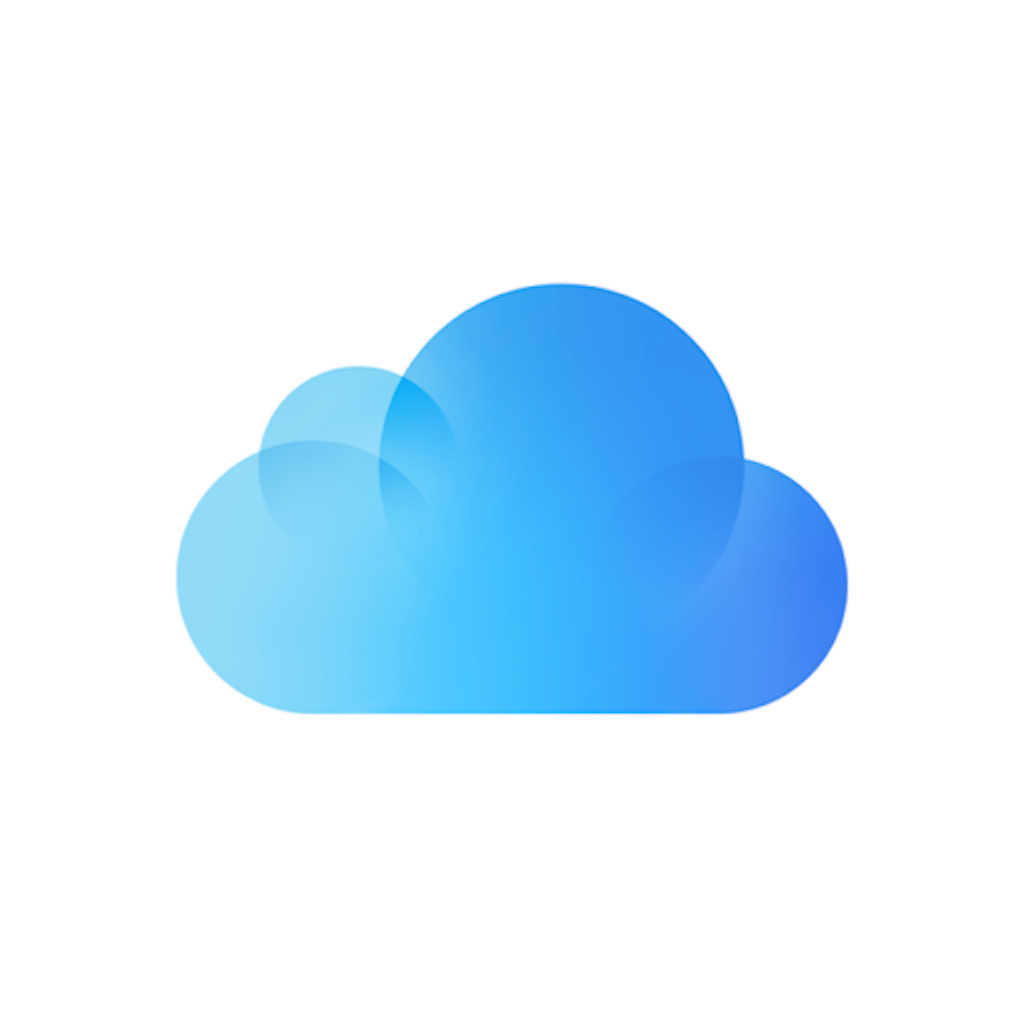 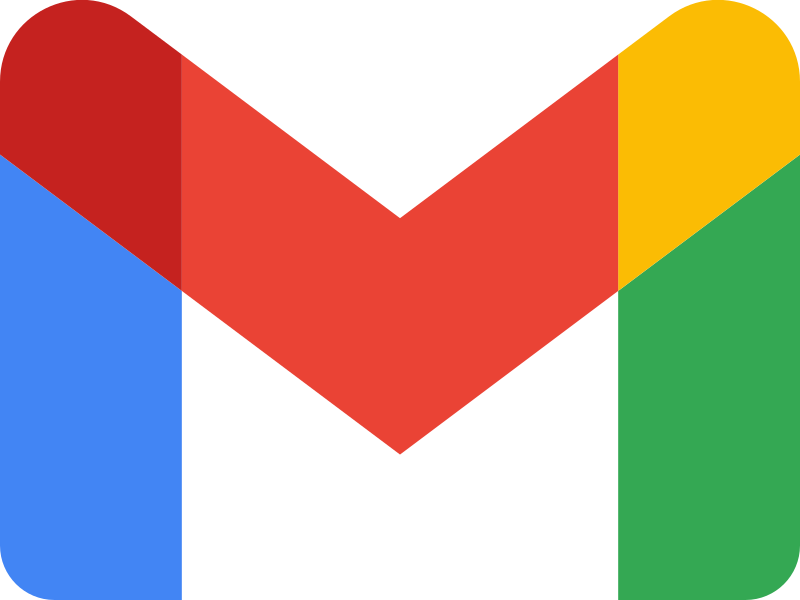 Se hai un qualsiasi telefono diverso da Iphone cerca questa casella
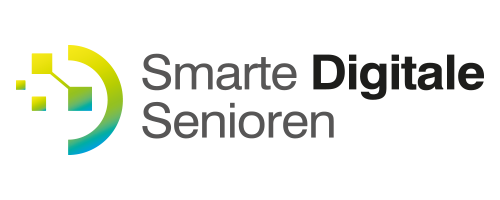 Dove trovo la mia email?
Cliccando sulla casella può aprire la tua casella di posta.
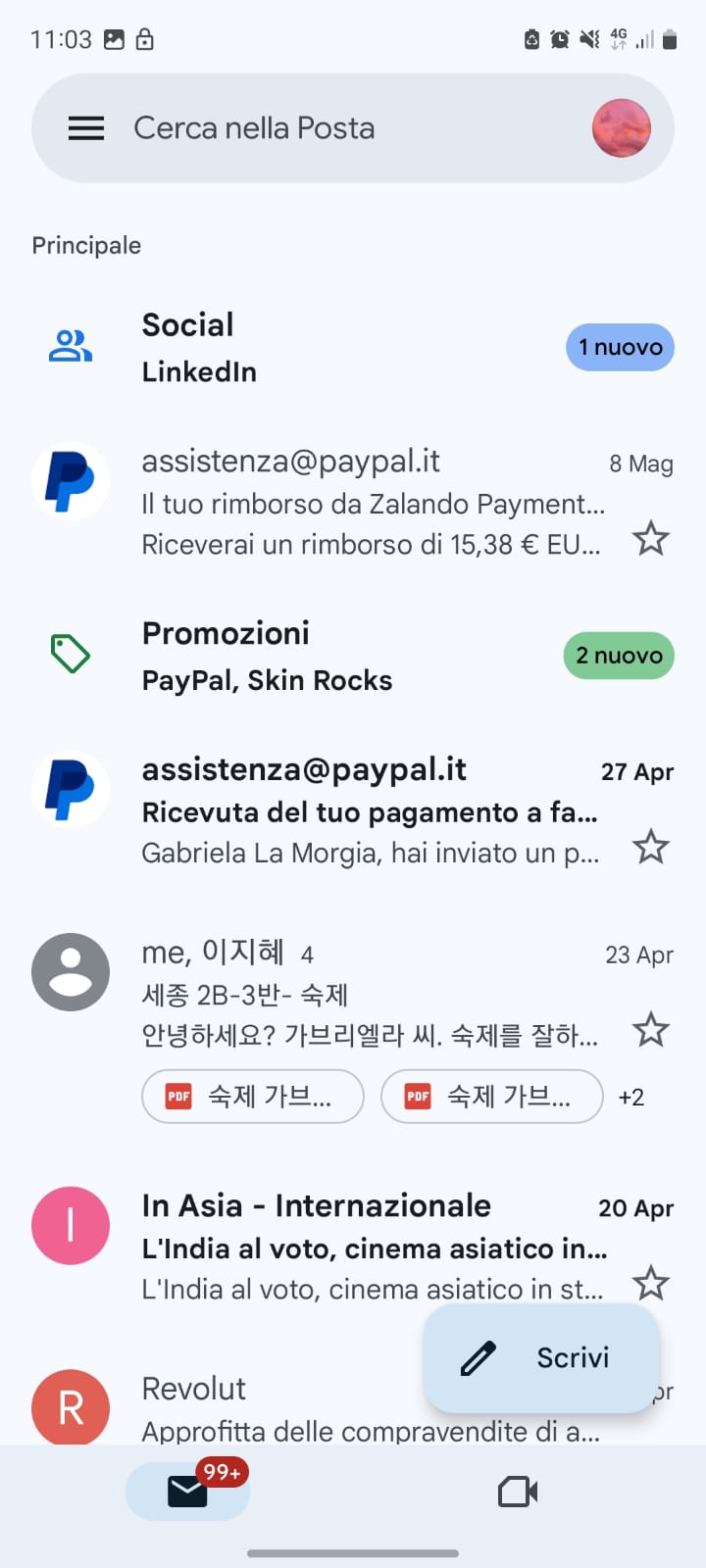 Cliccando sull’icona in alto puoi visualizzare il tuo indirizzo email. 

Ora conosci il tuo indirizzo e puoi darlo a amici, familiari, medico di famiglia così puoi ricevere da loro dei messaggi digitali o documenti digitali.
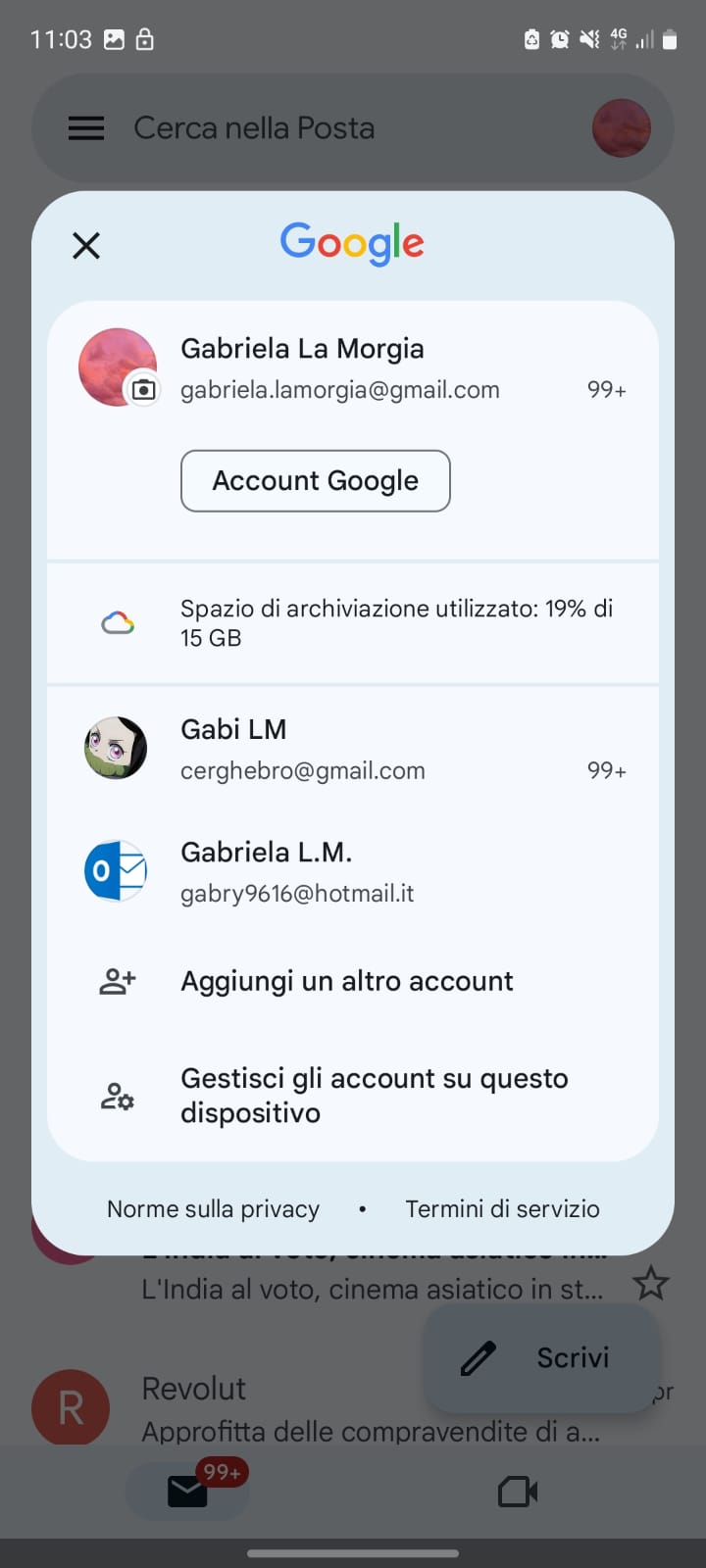 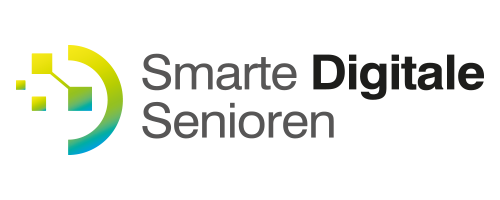 Cosa trovo nella mia casella?
La casella di posta è come un mobile con diversi cassetti. 
Ogni cassetto contiene un tipo di messaggio.
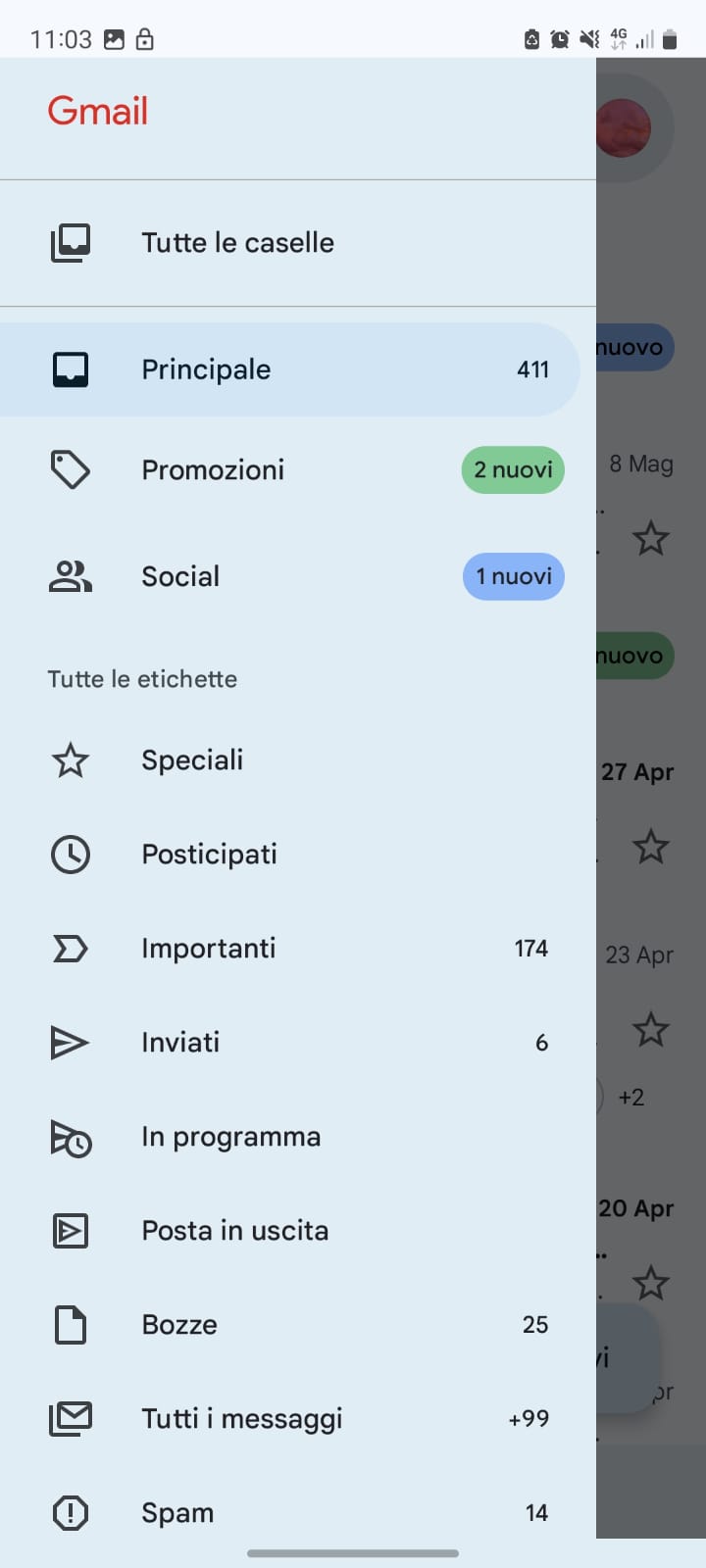 Posta in arrivo (o Principale) – è il cassetto dove ricevi i messaggi. È quello che trovi già aperto quando apri la casella di posta 

Posta inviata (o inviati) – è il cassetto dove trovi i messaggi che invii tu agli altri
Come scrivere una email?
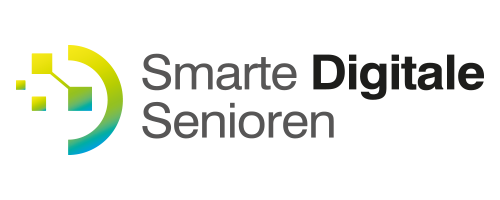 Scrivere un’email è come scrivere una lettera. 
Cerca il pulsante "Nuova email" o "Scrivi« per aprire il tuo foglio digitale.
Indica chi invia il messaggio
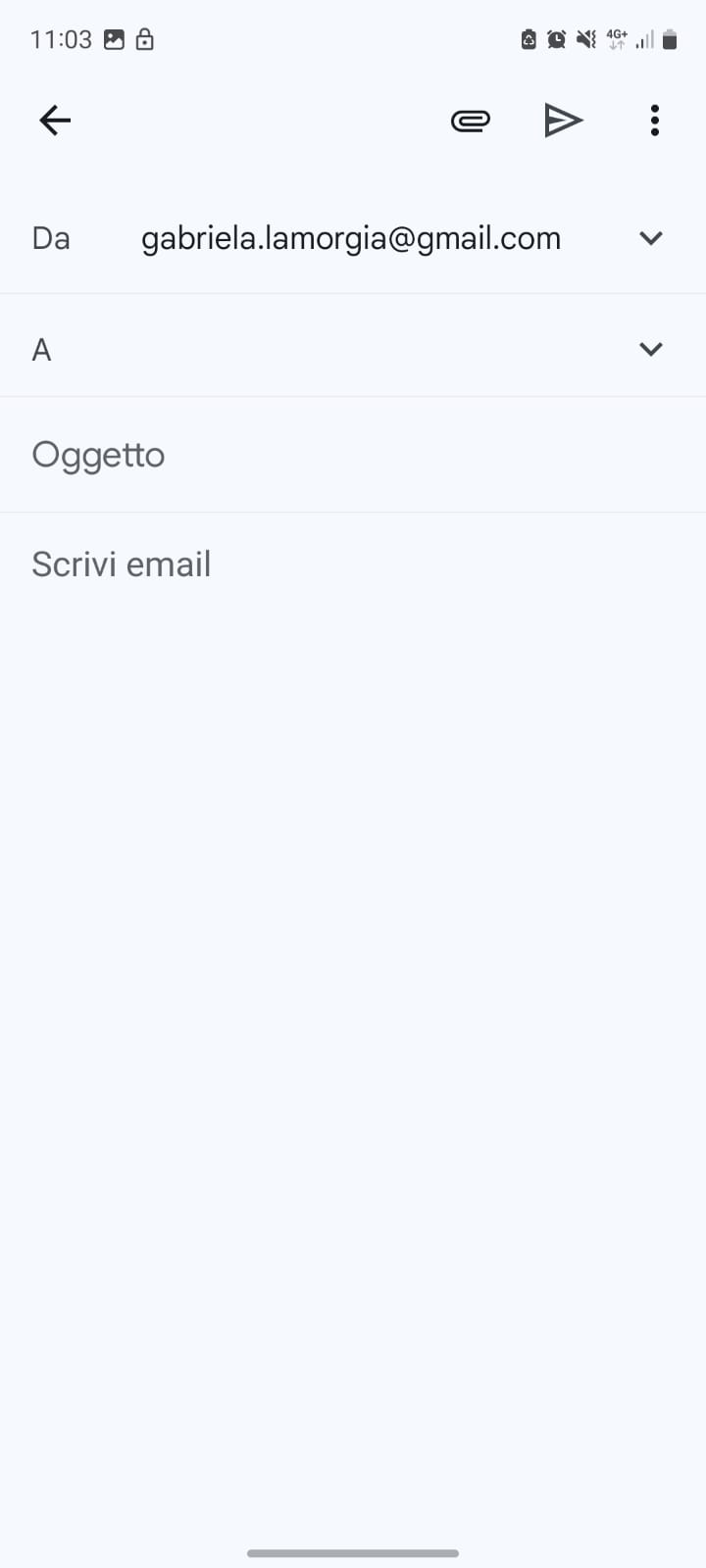 Qui devi inserire l’indirizzo email della persona a cui vuoi inviare il messaggio
È una breve frase che riassume il contenuto del tuo messaggio
Come scrivere una email?
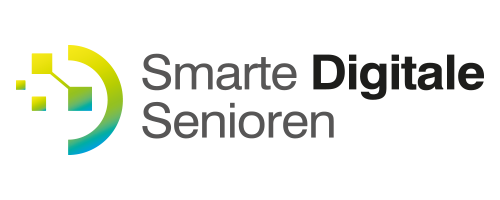 Una volta scritto il tuo messaggio clicca per inviare
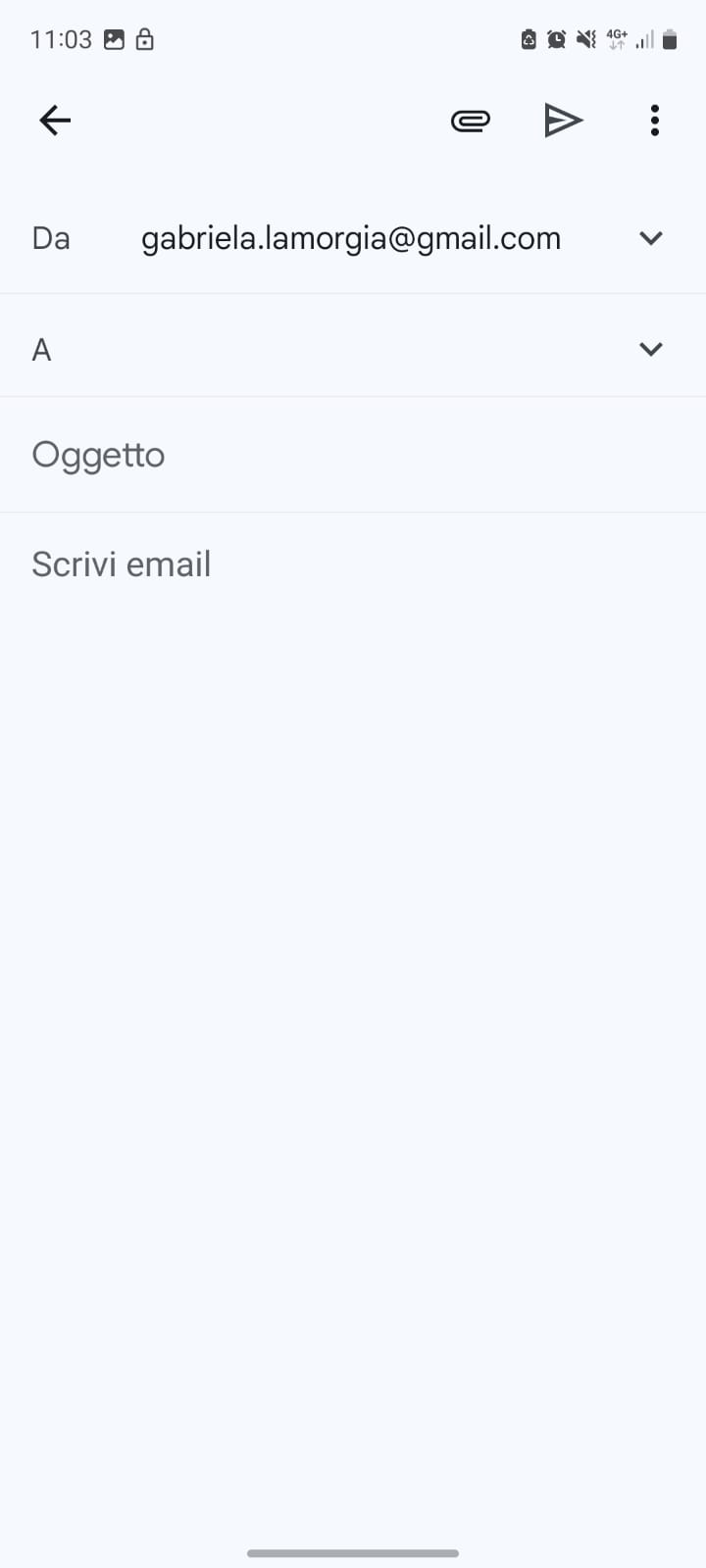 Qui puoi aggiungere un documento o una foto che vuoi inviare
Scrivi qui il tuo messaggio
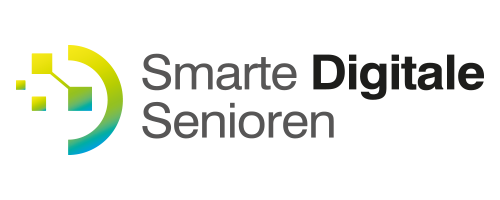 Attenzione alla posta indesiderata
Tra i cassetti disponibili nella tua casella di posta c’è la casella «spam» o «posta indesiderata»
Qui arrivano messaggi indesiderati come pubblicità, offerte, messaggi truffa.
Non dare il tuo indirizzo a sconosciuti
Non cliccare su link e non aprire allegati da indirizzi che non conosci
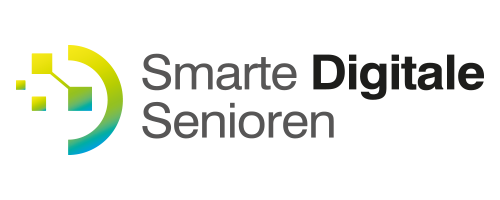 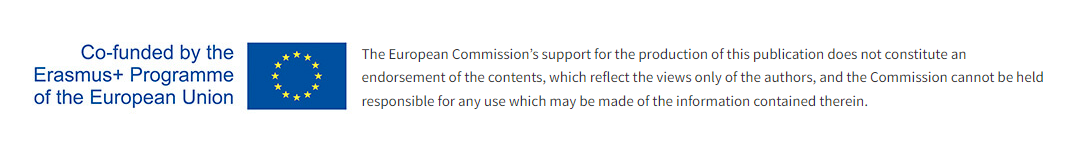 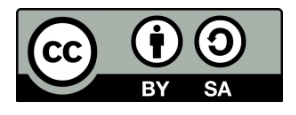